Missionary Care
Heavenly Father, this summer has been extremely hot in Japan, please take care of our five missionaries and their children in Japan that they may stay healthy and joyous. Recently, Reverend Timothy and his wife Belle in Kyoto received a letter from the Kashimadai Christian Church, saying that the local community is in a difficult situation with no pastor. We ask God to prepare a new generation of pastors
1/2
Missionary Care
for the Japanese church so that Japanese people may become faithful disciples of Jesus. The TOMO Center, run by Timothy and Belle, just held a four-day English camp for children. Thank God that a short-term missions team from Sarawak has assisted the missionaries in designing the English camp and sowing the seeds of the Gospel in the hearts of the participants. In the name of our Lord Jesus Christ, Amen.
2/2
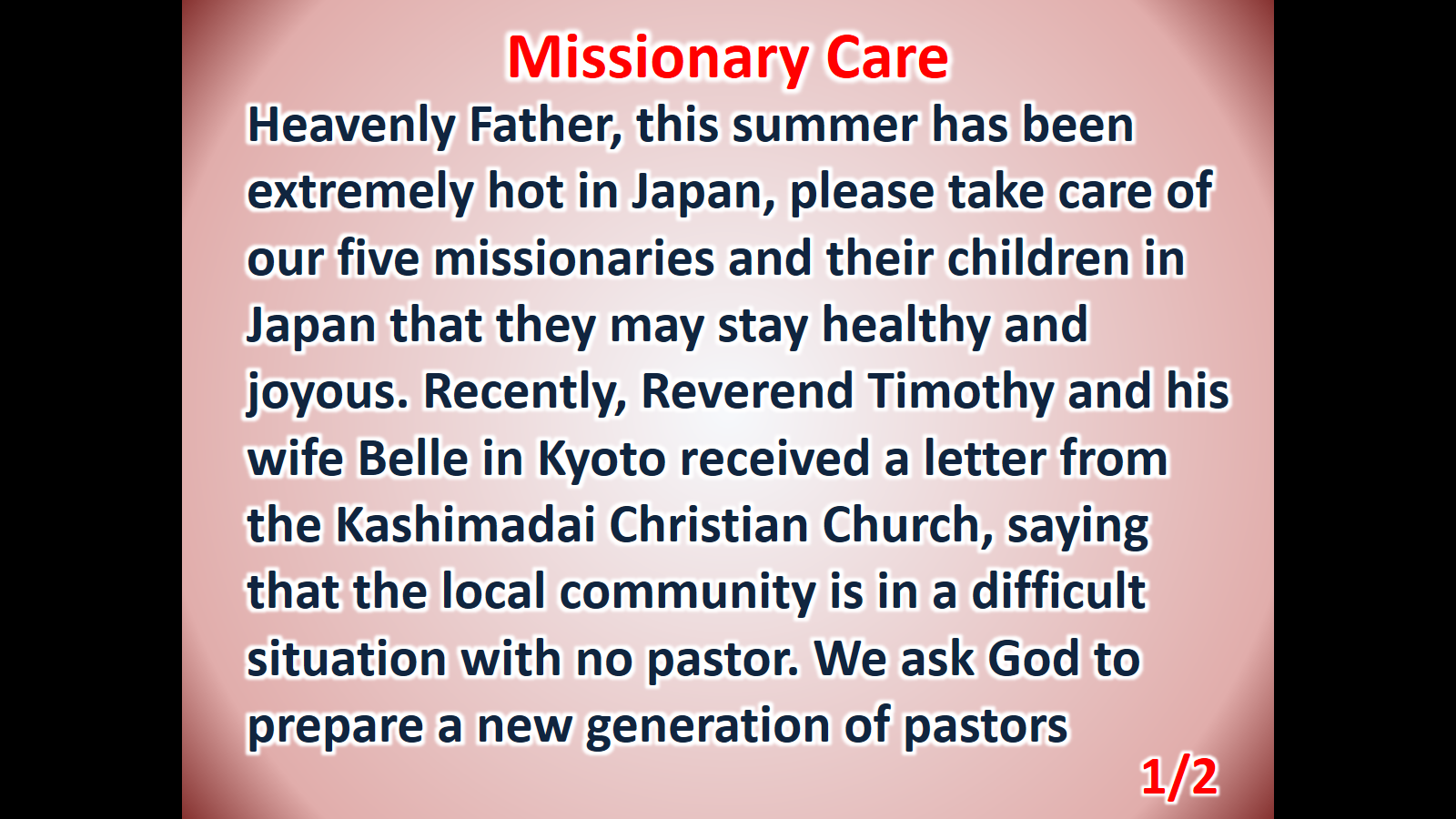 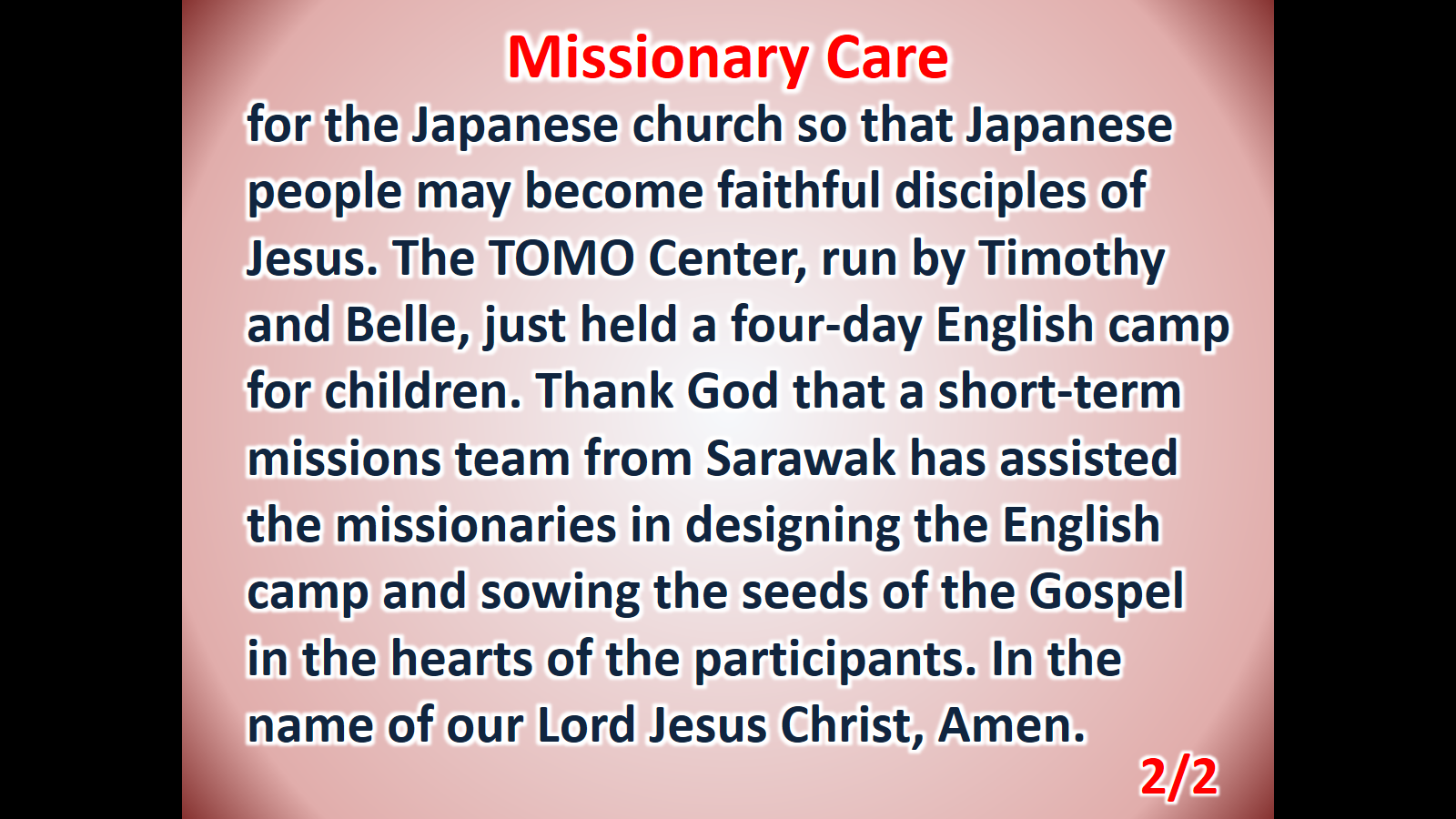